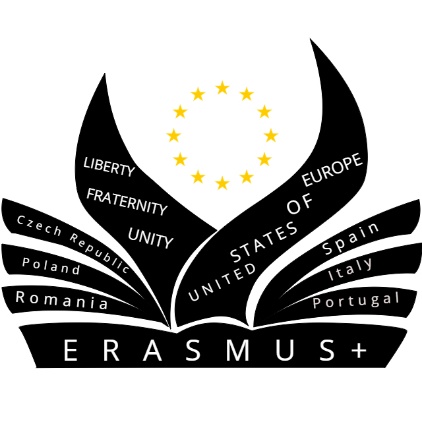 Tenerife
December 2018; project Erasmus
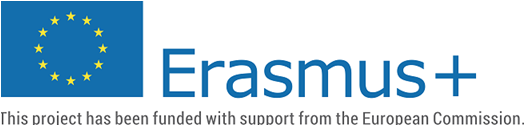 Antonín Suk, Barbora Frančíková, Tereza Jarošová, Jaroslav Panuška
The first day
We came on Sunday where we got to know our hosts and they took us to their homes
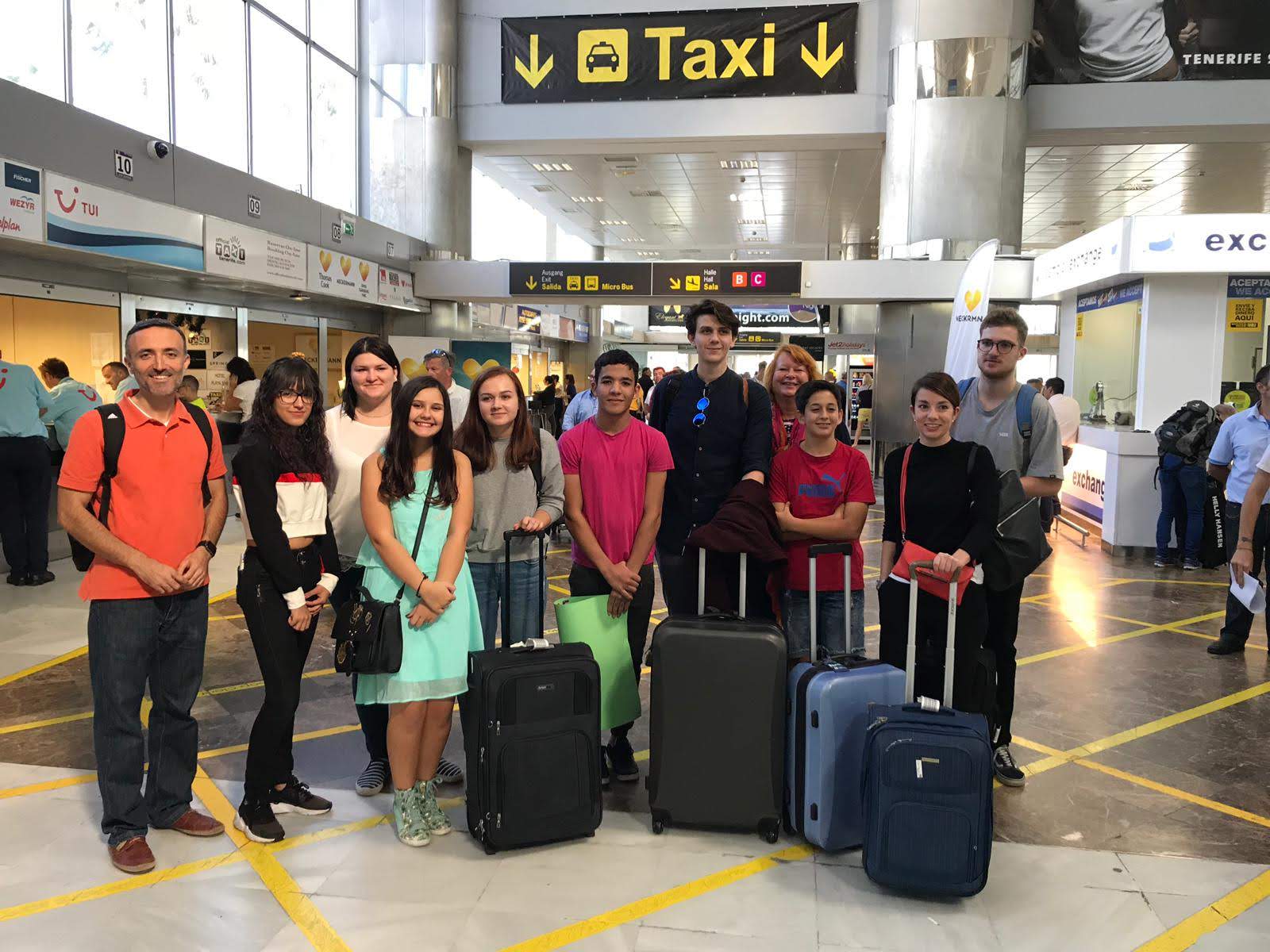 The second day
On Monday, in the morning, we explored the school and met students from another countries
Then we had a presentation about our country
Then we also played some games and later also learned some spanish words
In the afternoon we spent time in families and most of us walked to a city
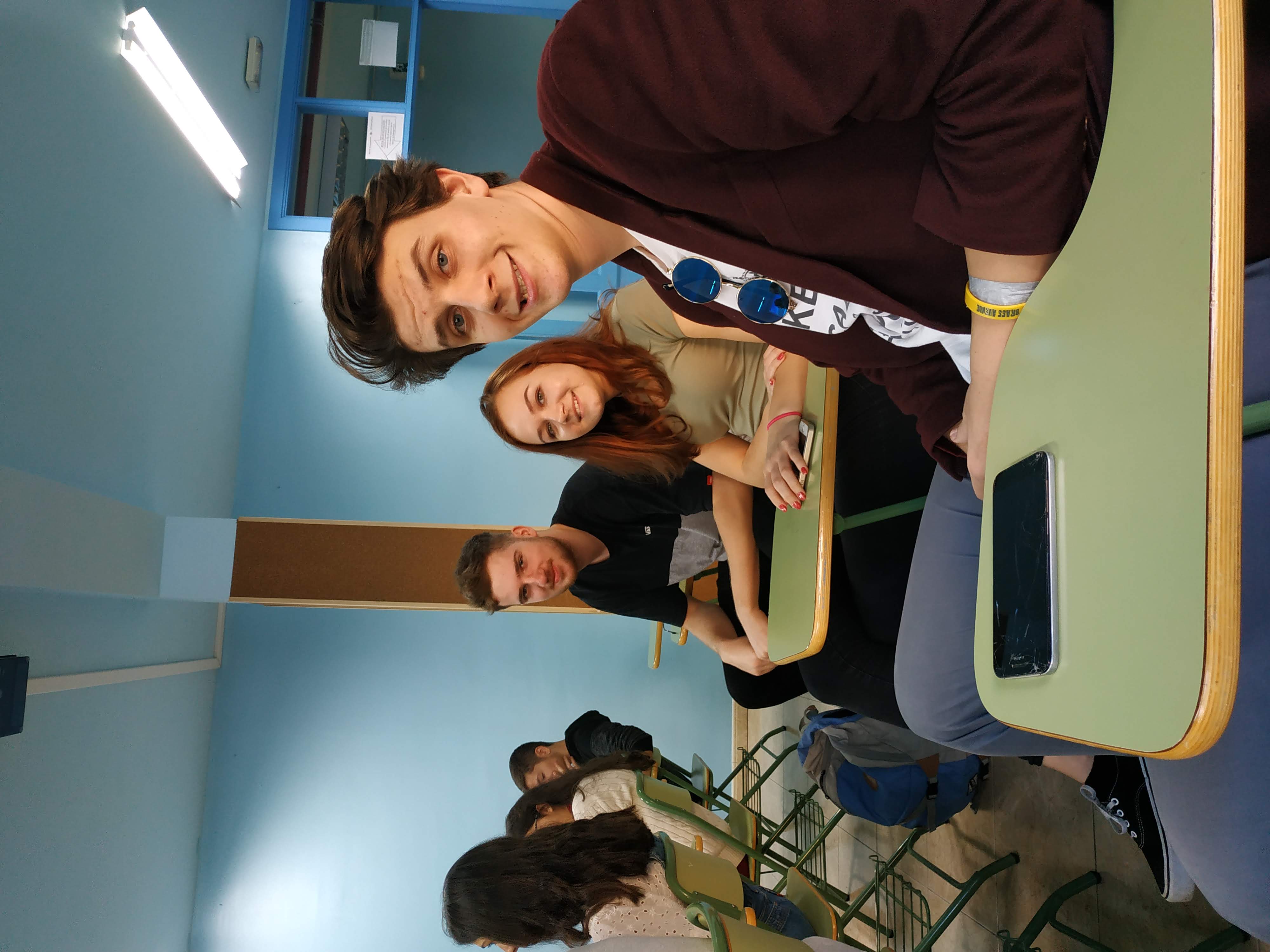 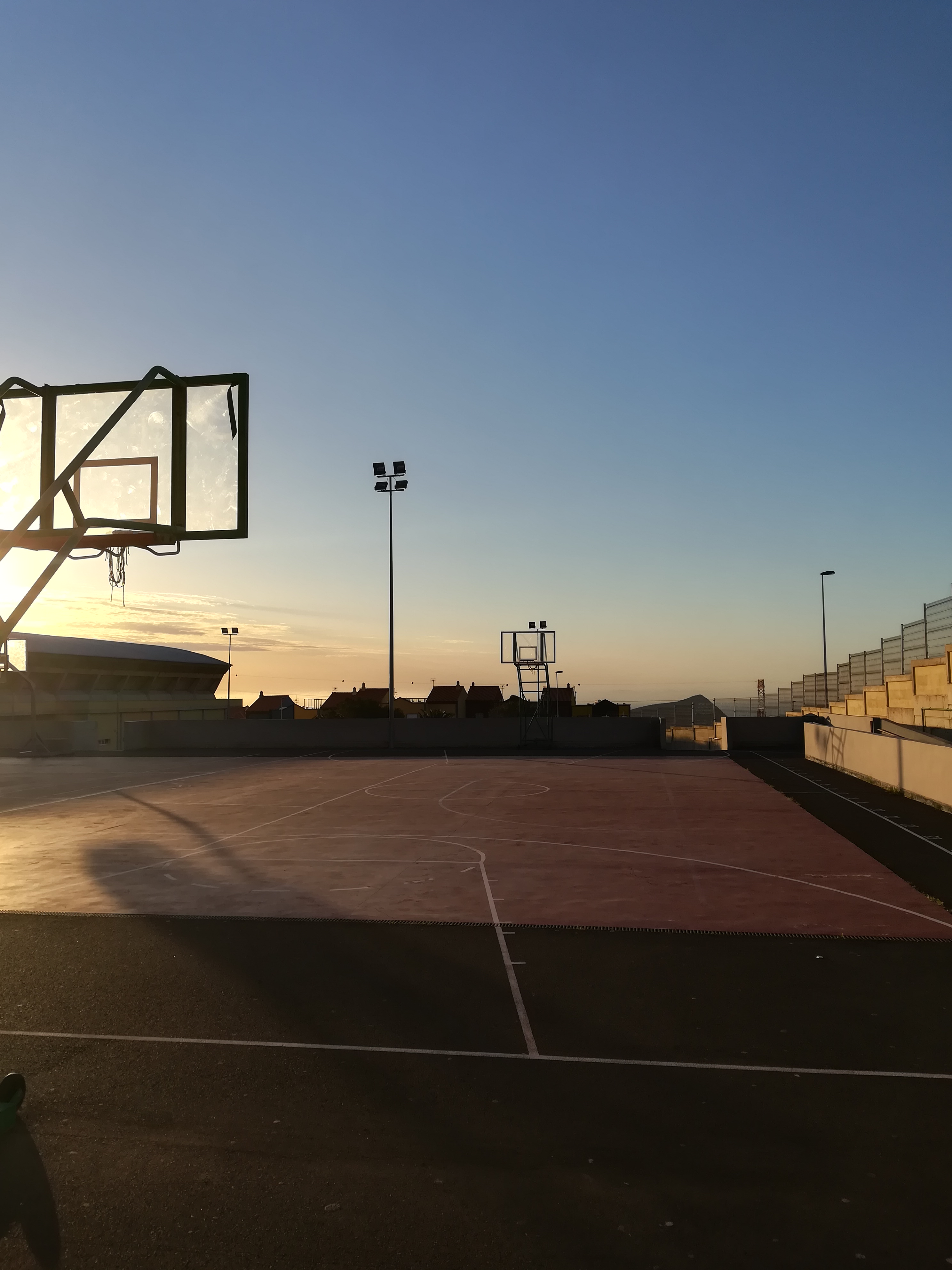 The third day
on Tuesday, we visited Pico de Teide and the national park around this mountain
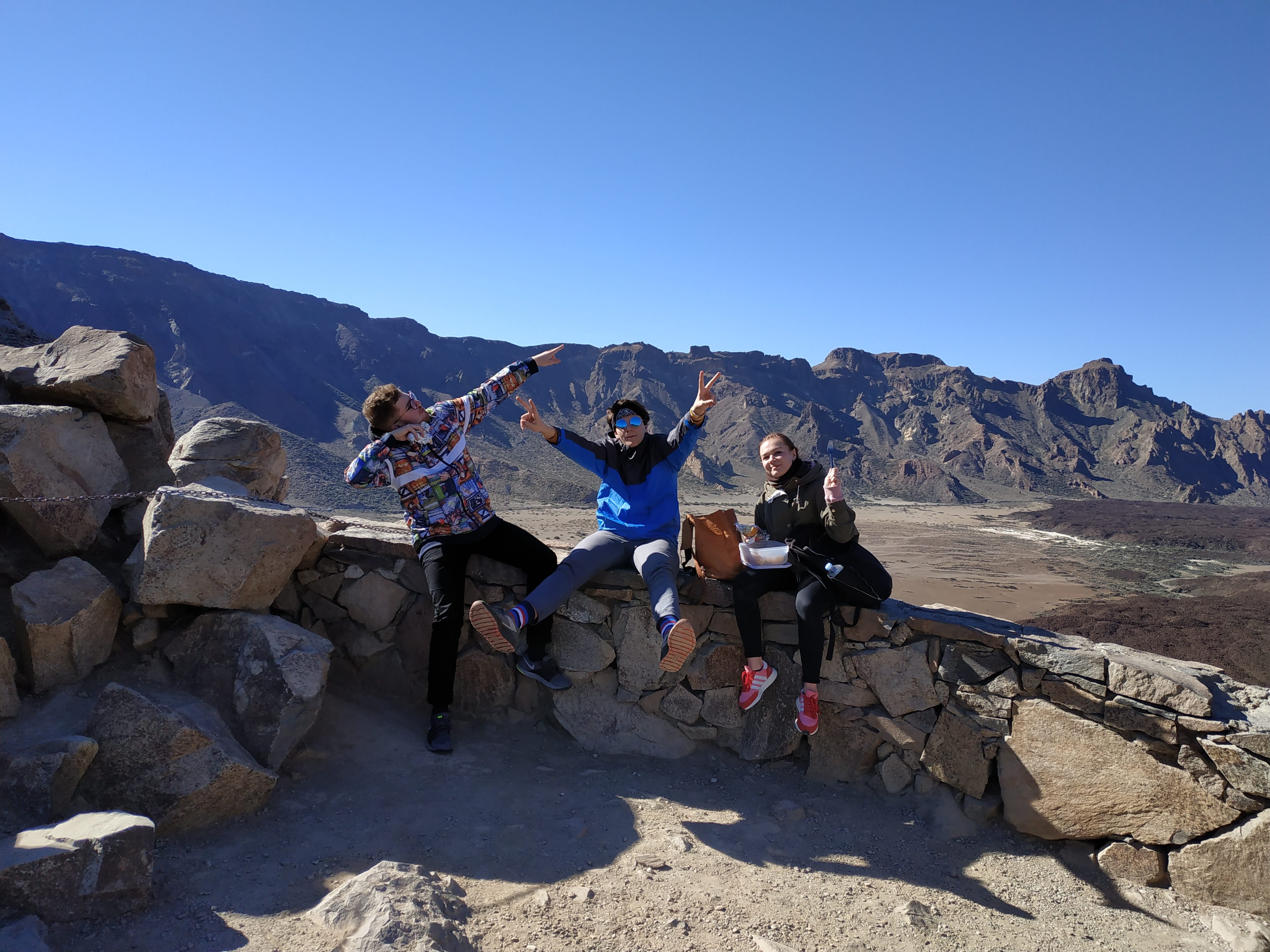 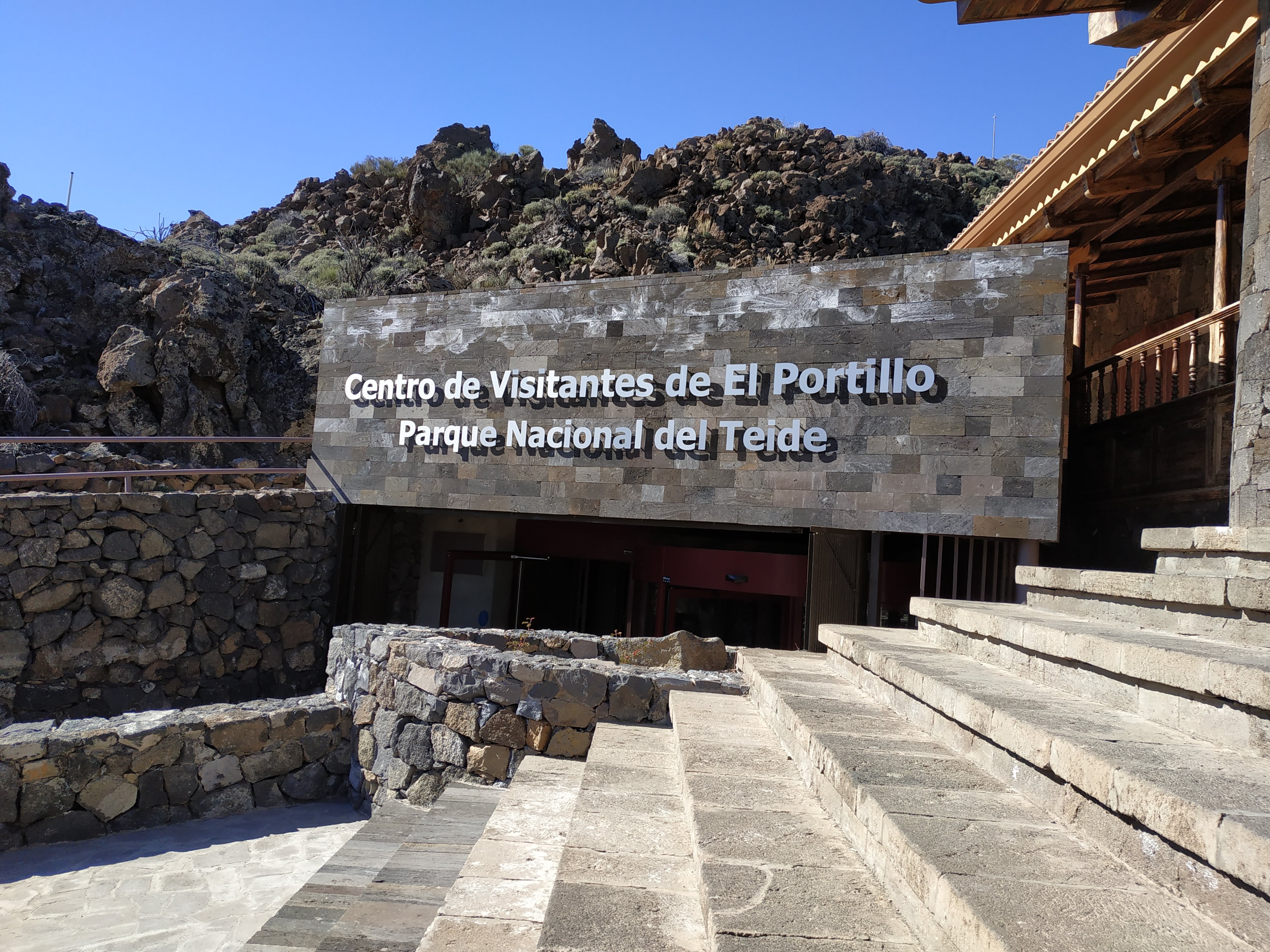 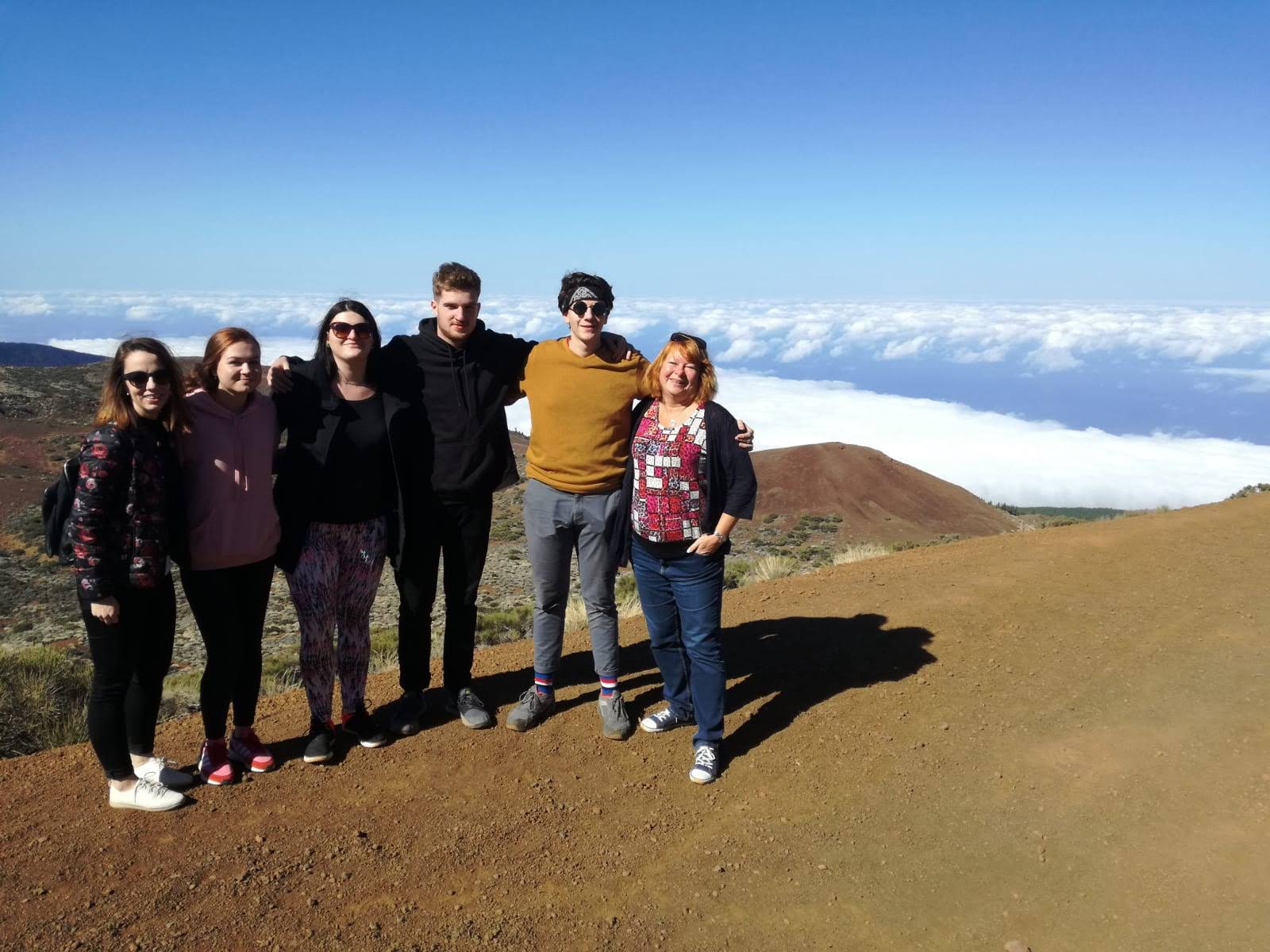 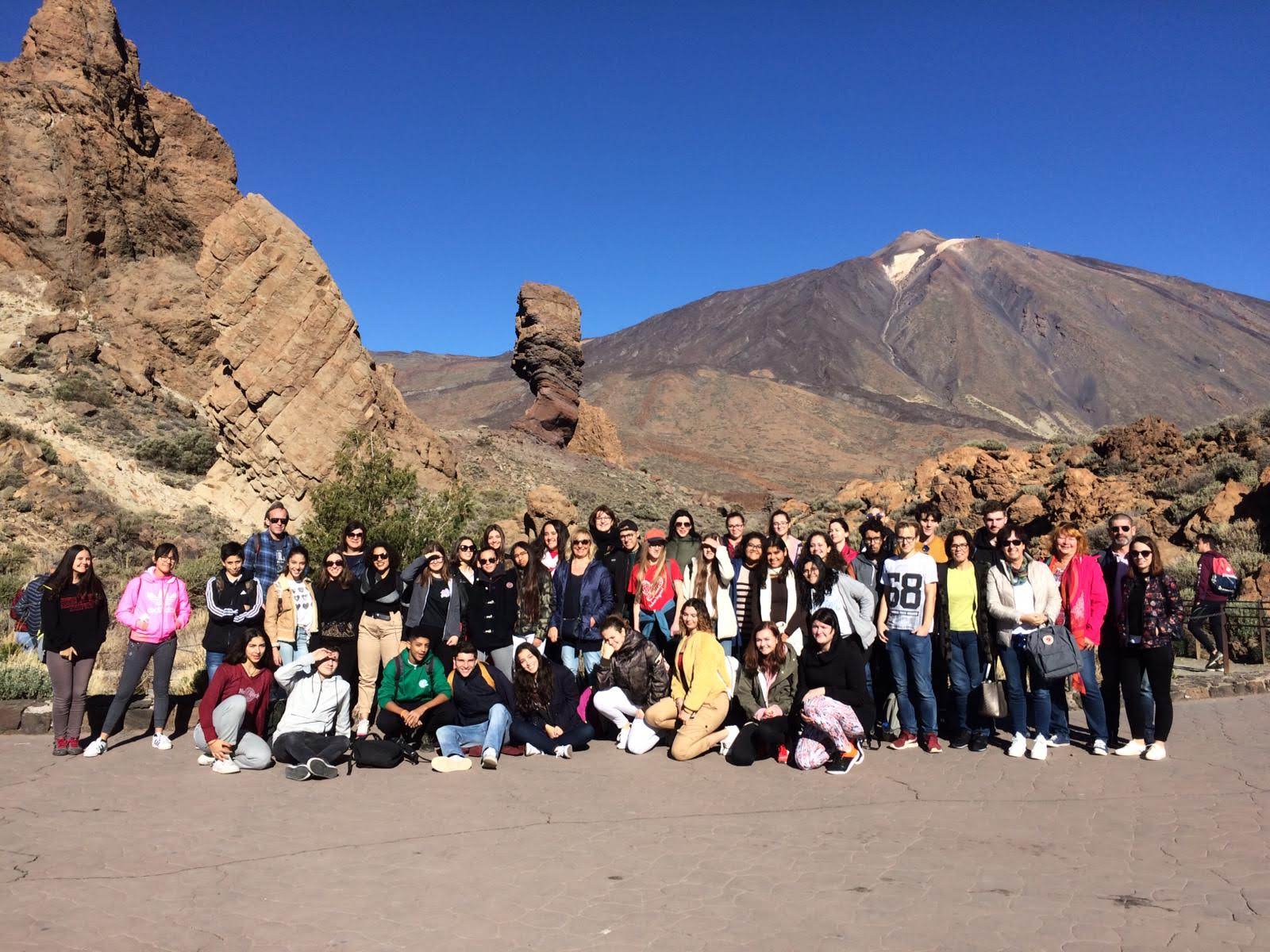 The fourth day
On Wednesday, in the morning, we had our presentation about EU with a little quiz
Then we went by bus to Granadilla where we visited town hall. We also got to speak with the mayor and later, we got a tour around the town
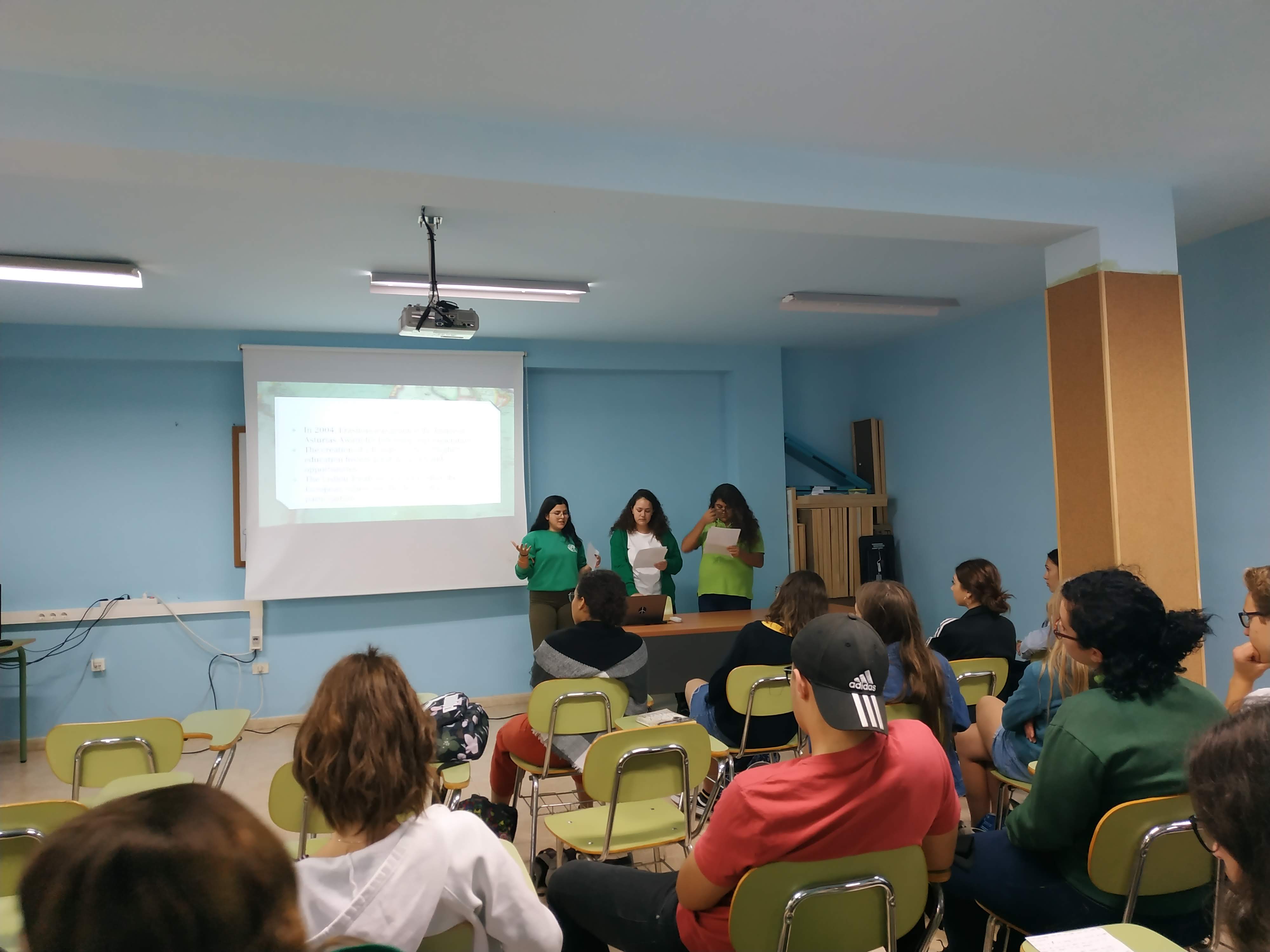 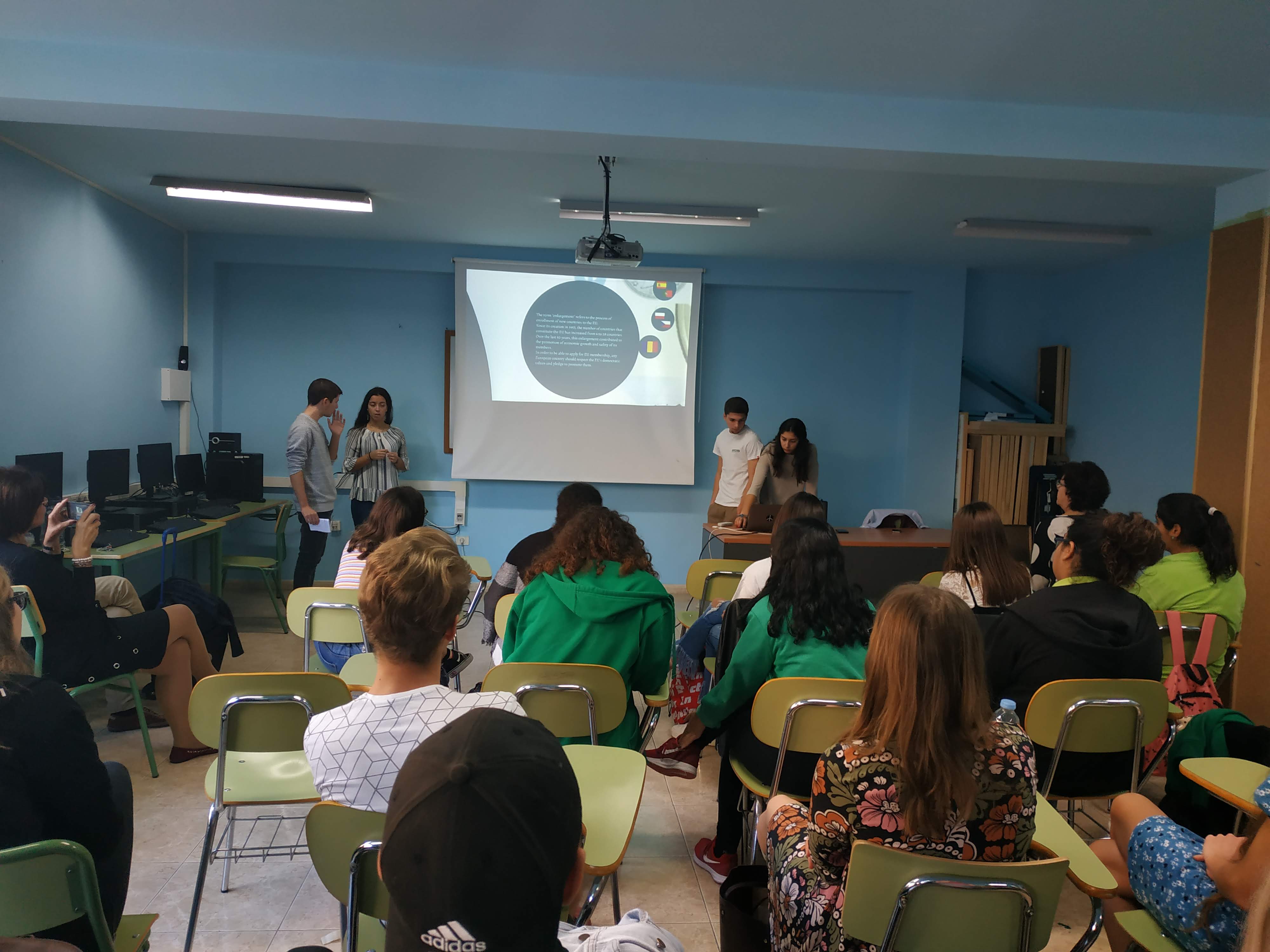 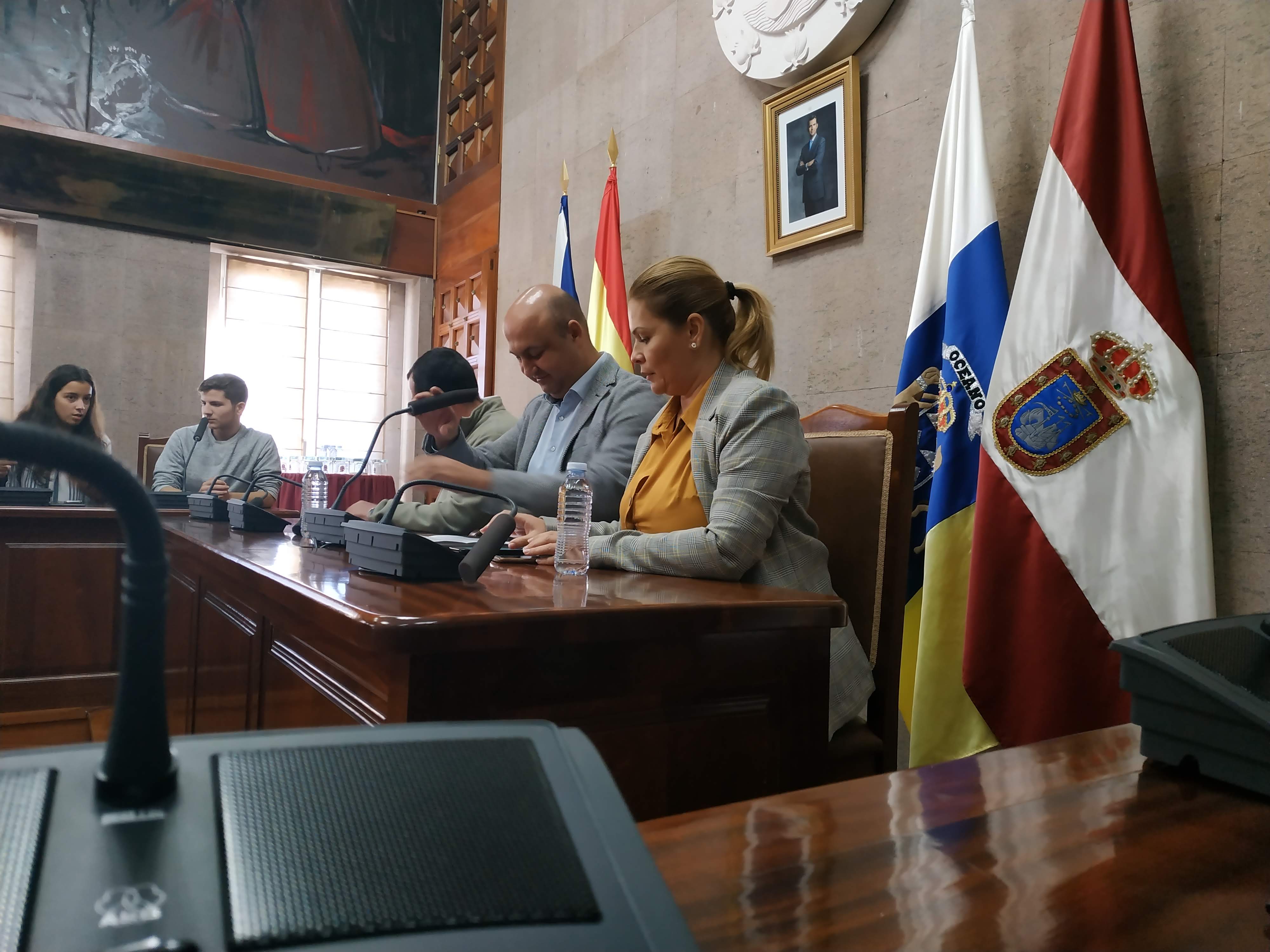 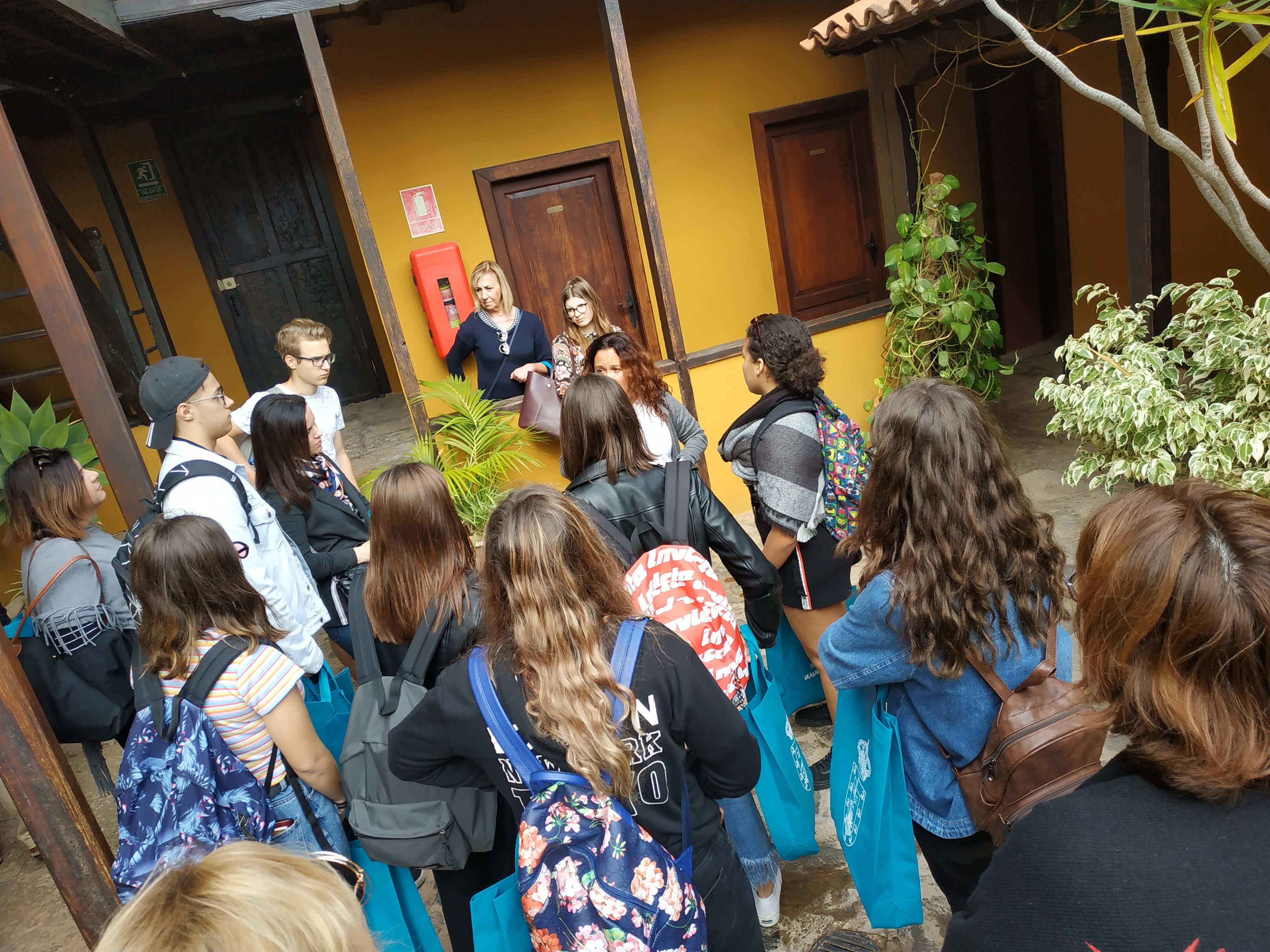 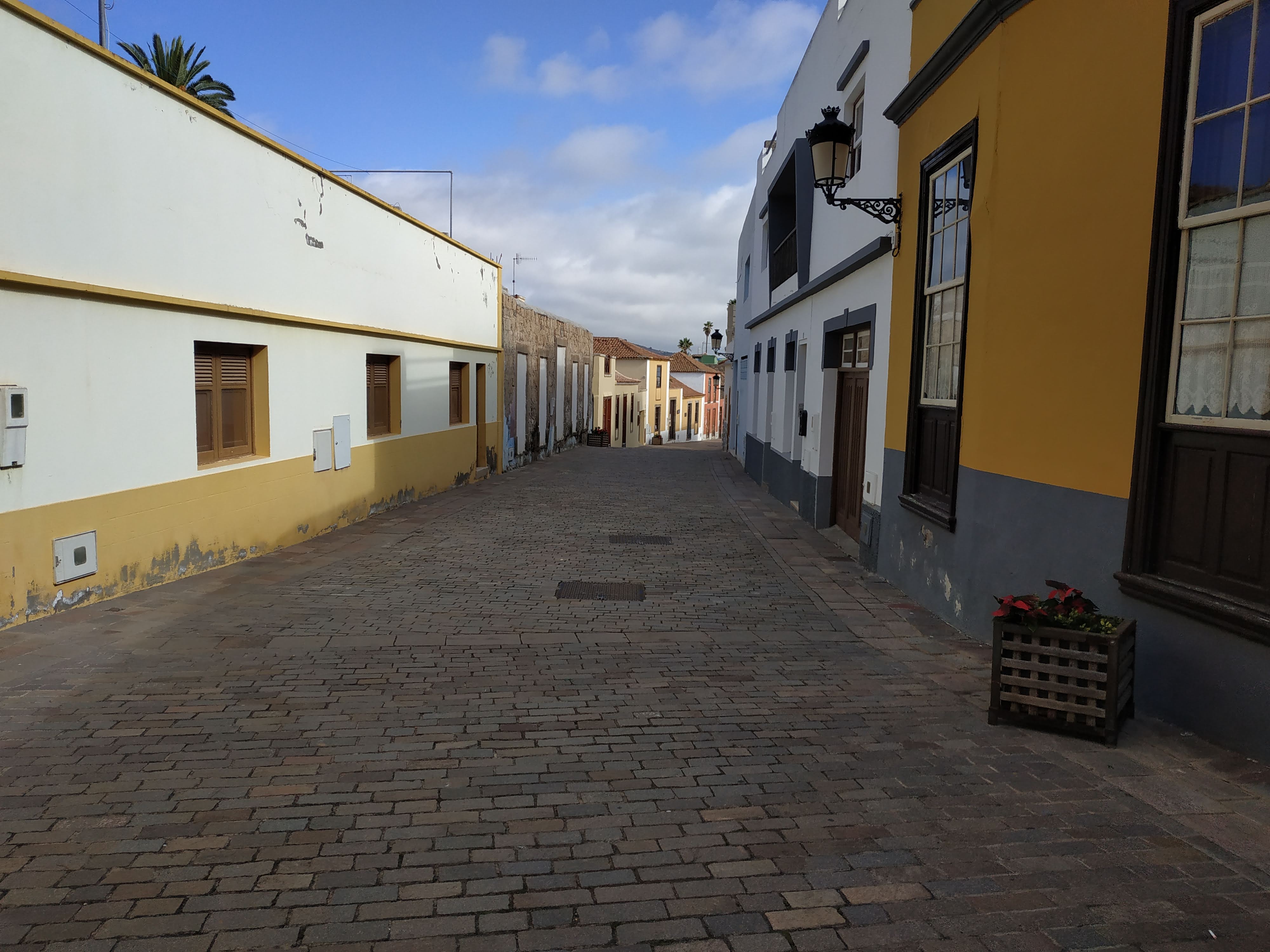 The fifth day
On Thursday, we visited Santa Cruz and got to know a lot about history, also we had some free time to look around a city and later, we visited the parliament
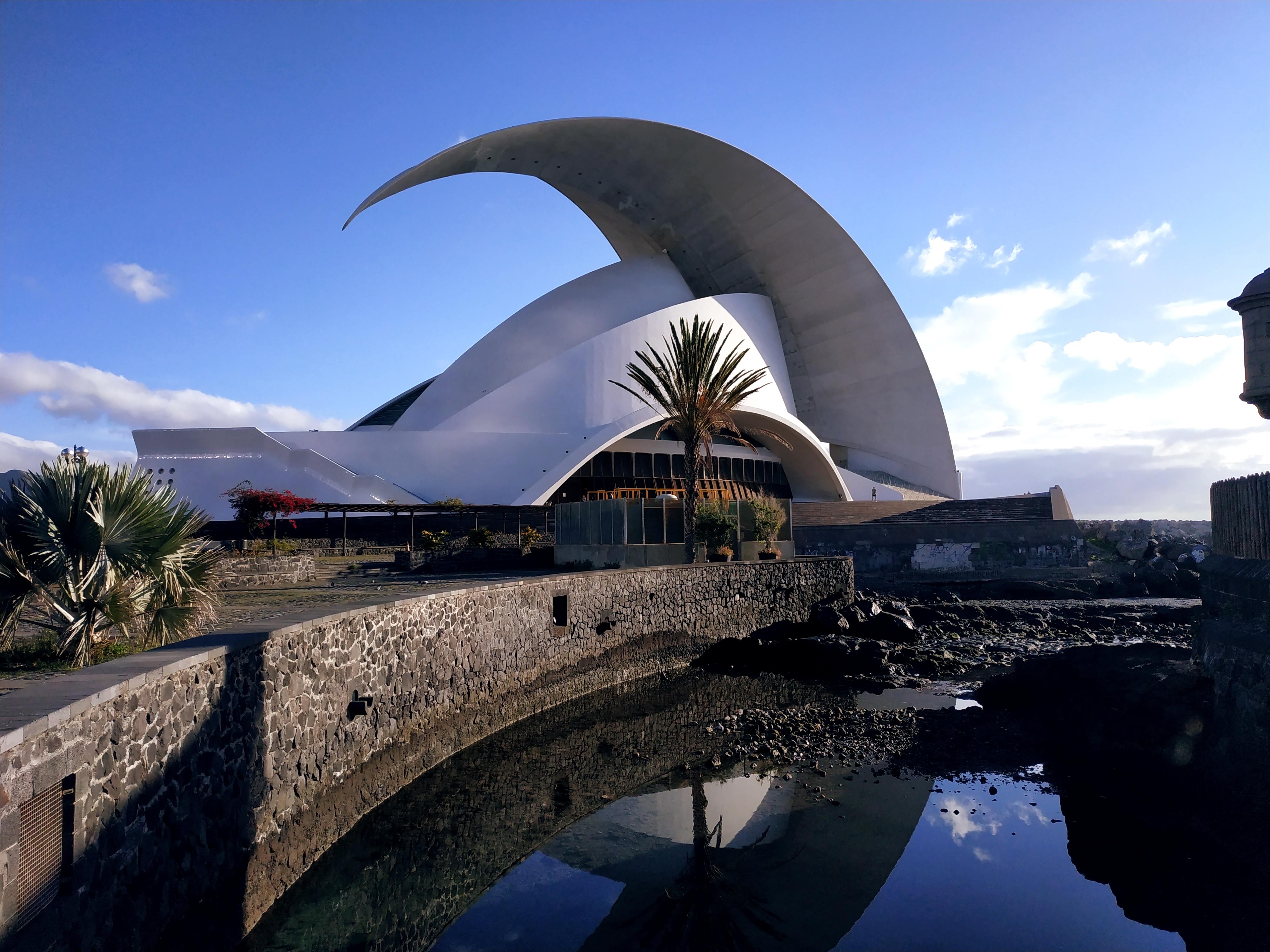 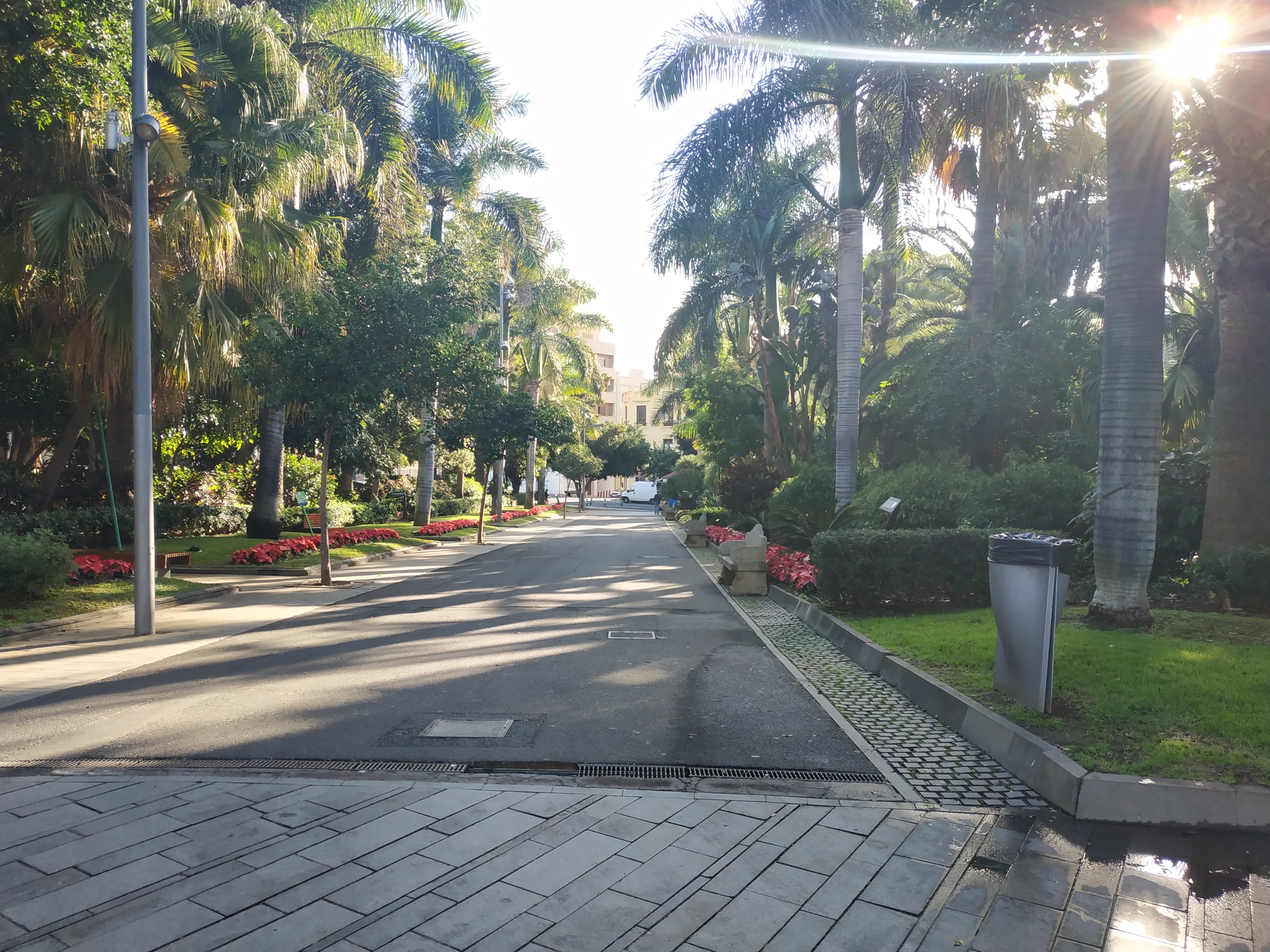 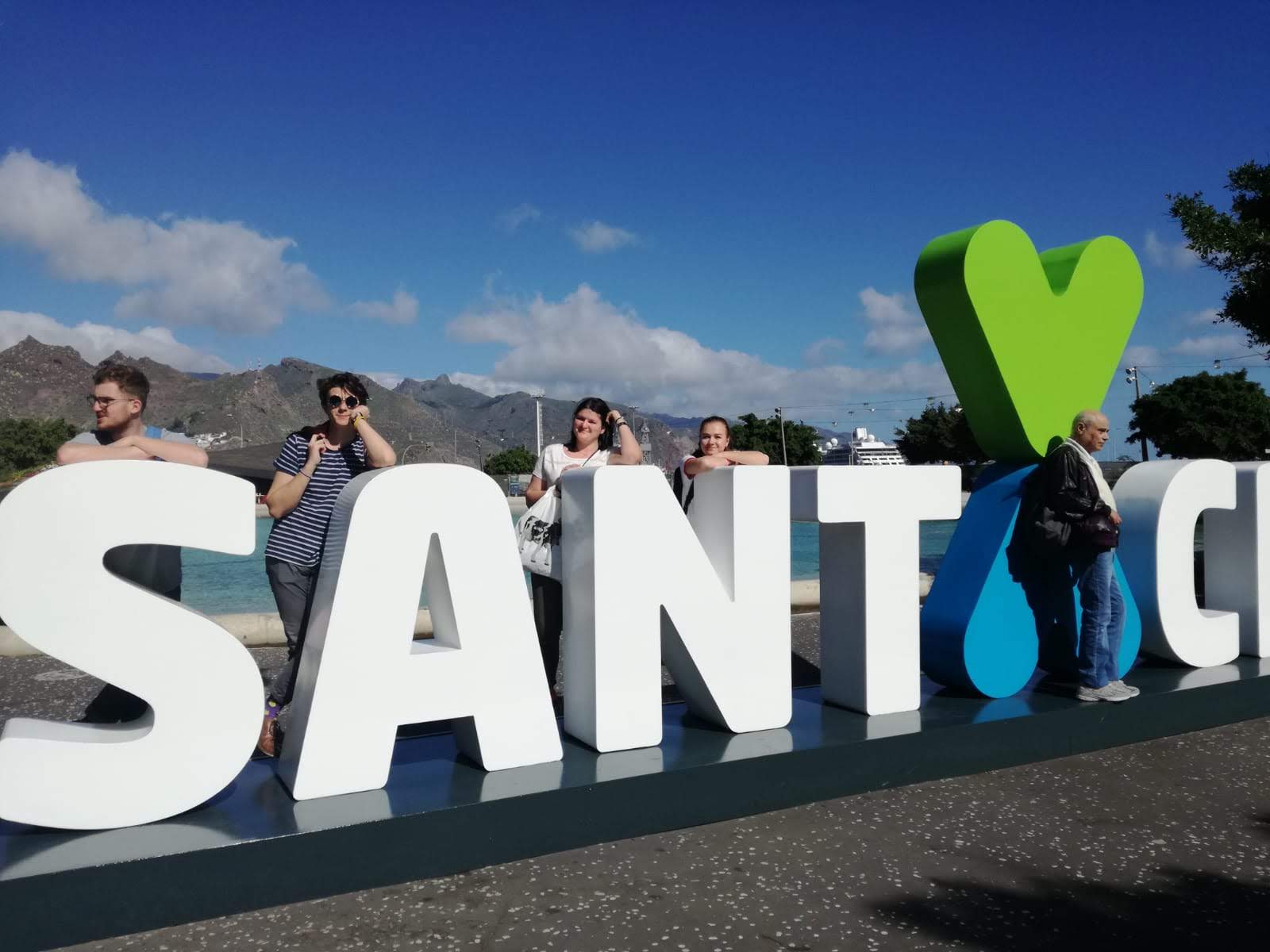 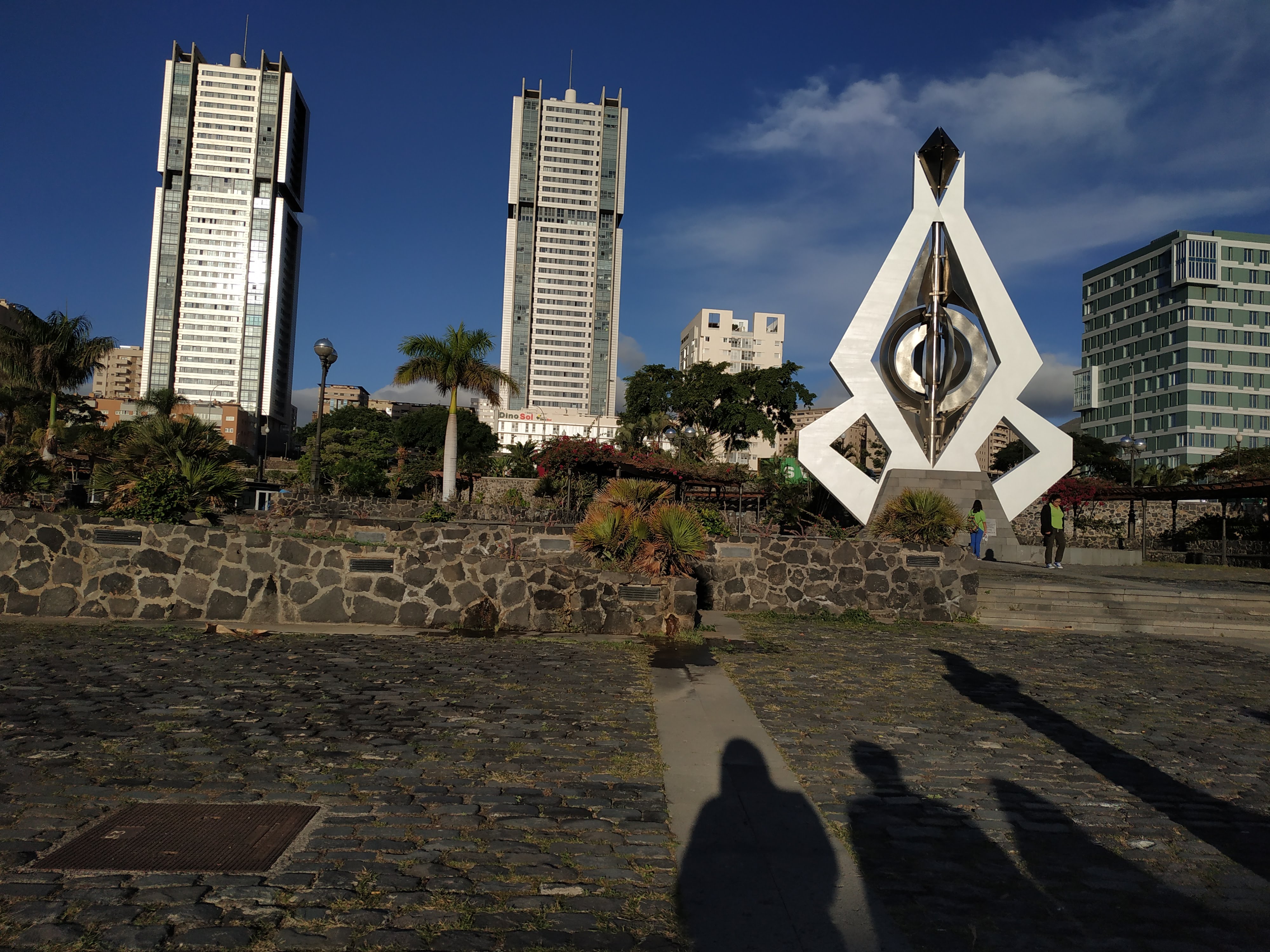 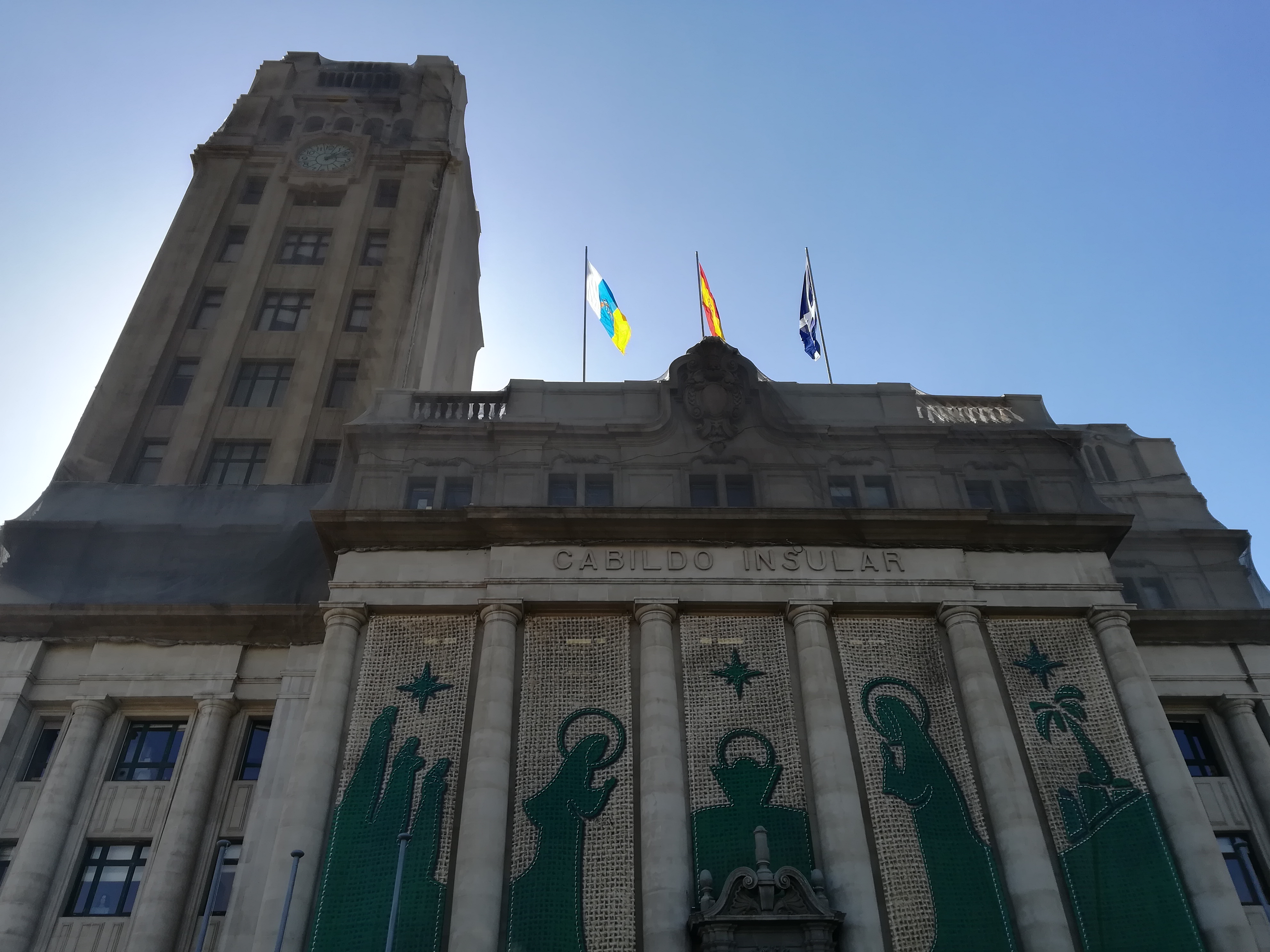 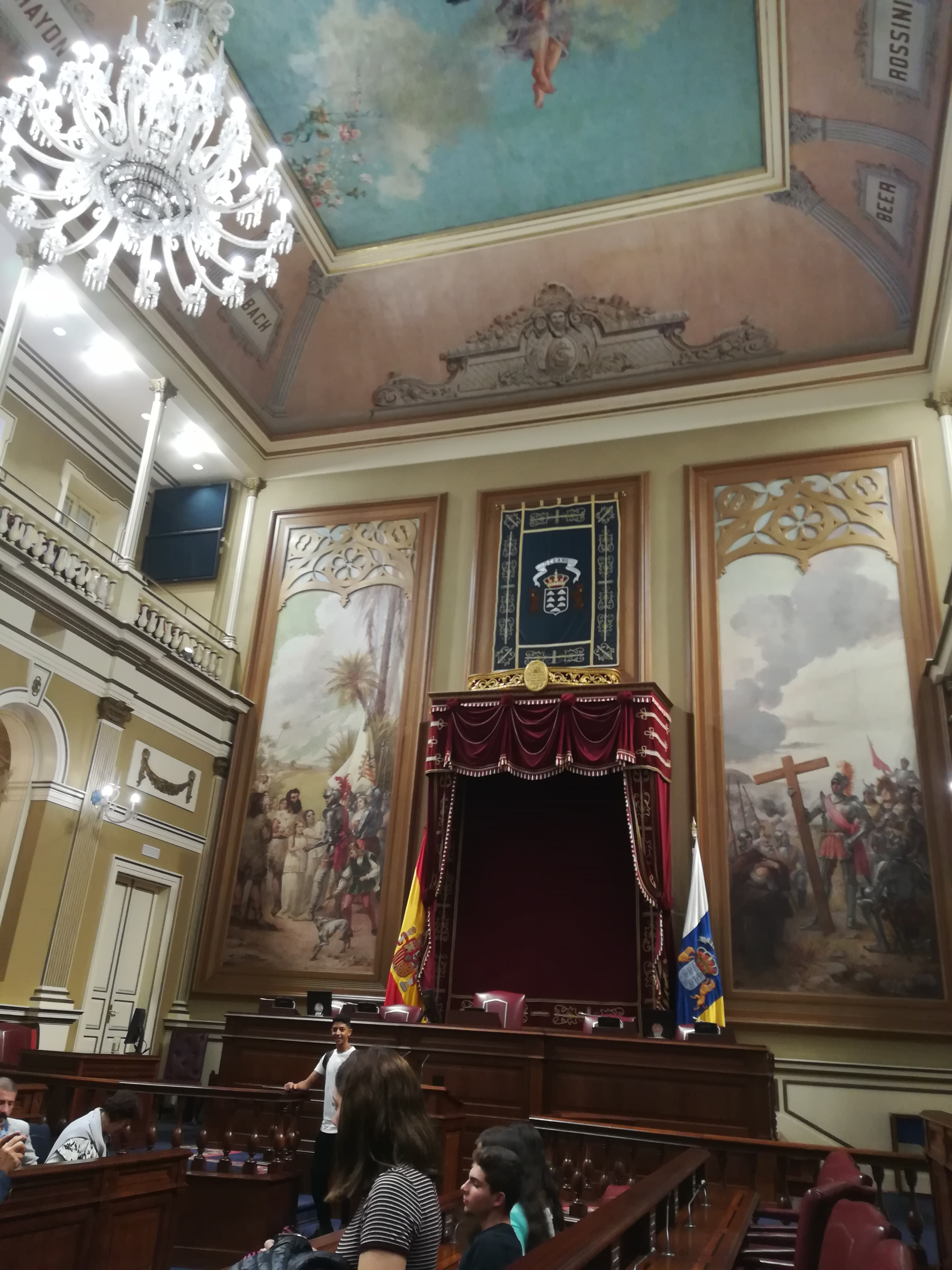 The sixth day
We spent Friday in the school
We saw a presentation from spanish students and later, we were creating a game on computers where worked in mixed groups of all countries
Later on, we had our cultural performance where we performed our traditional dance Polka and sang  traditional christmas carols 
Then we saw a performance from spanish girls dancing traditional dances
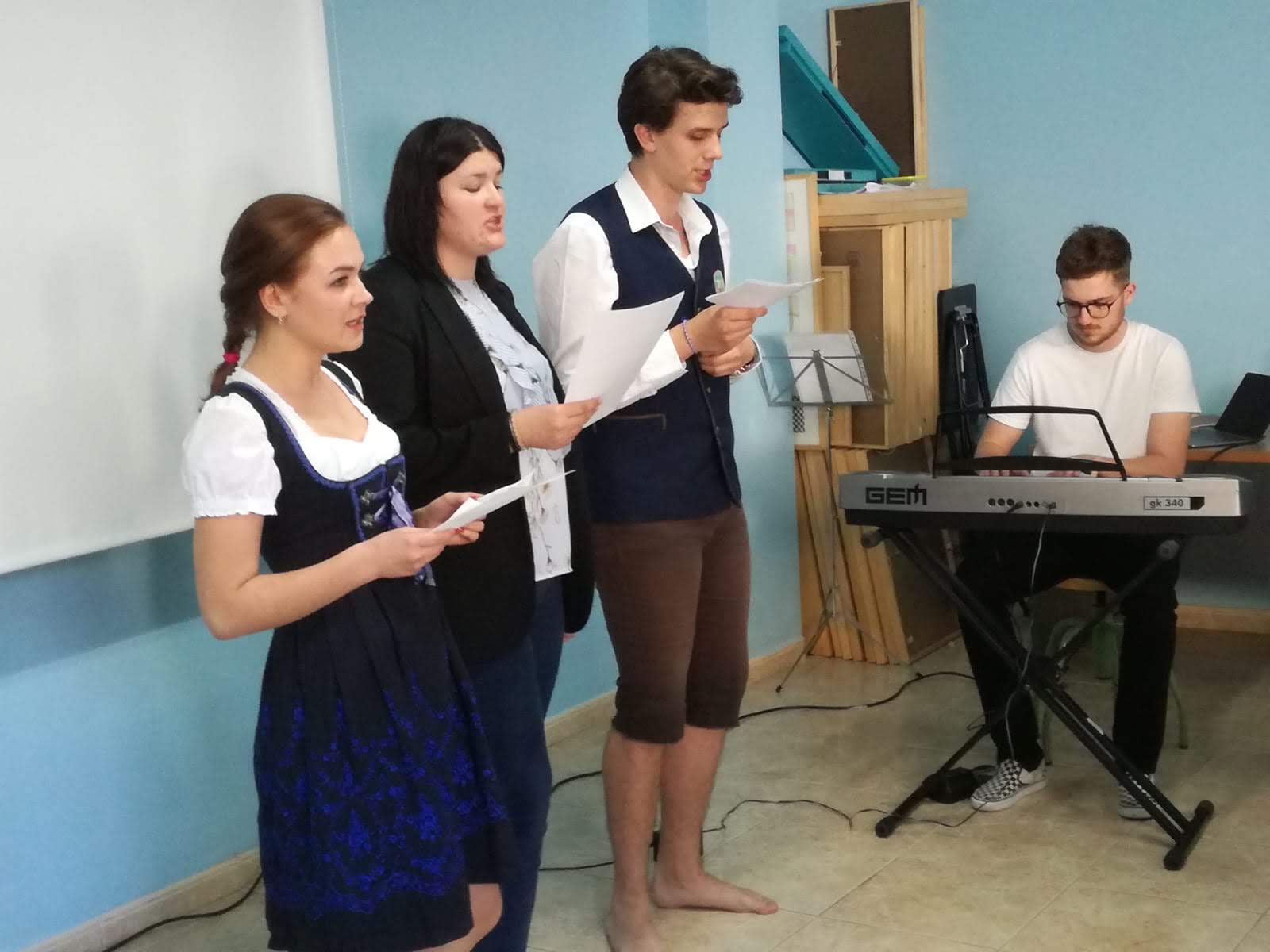 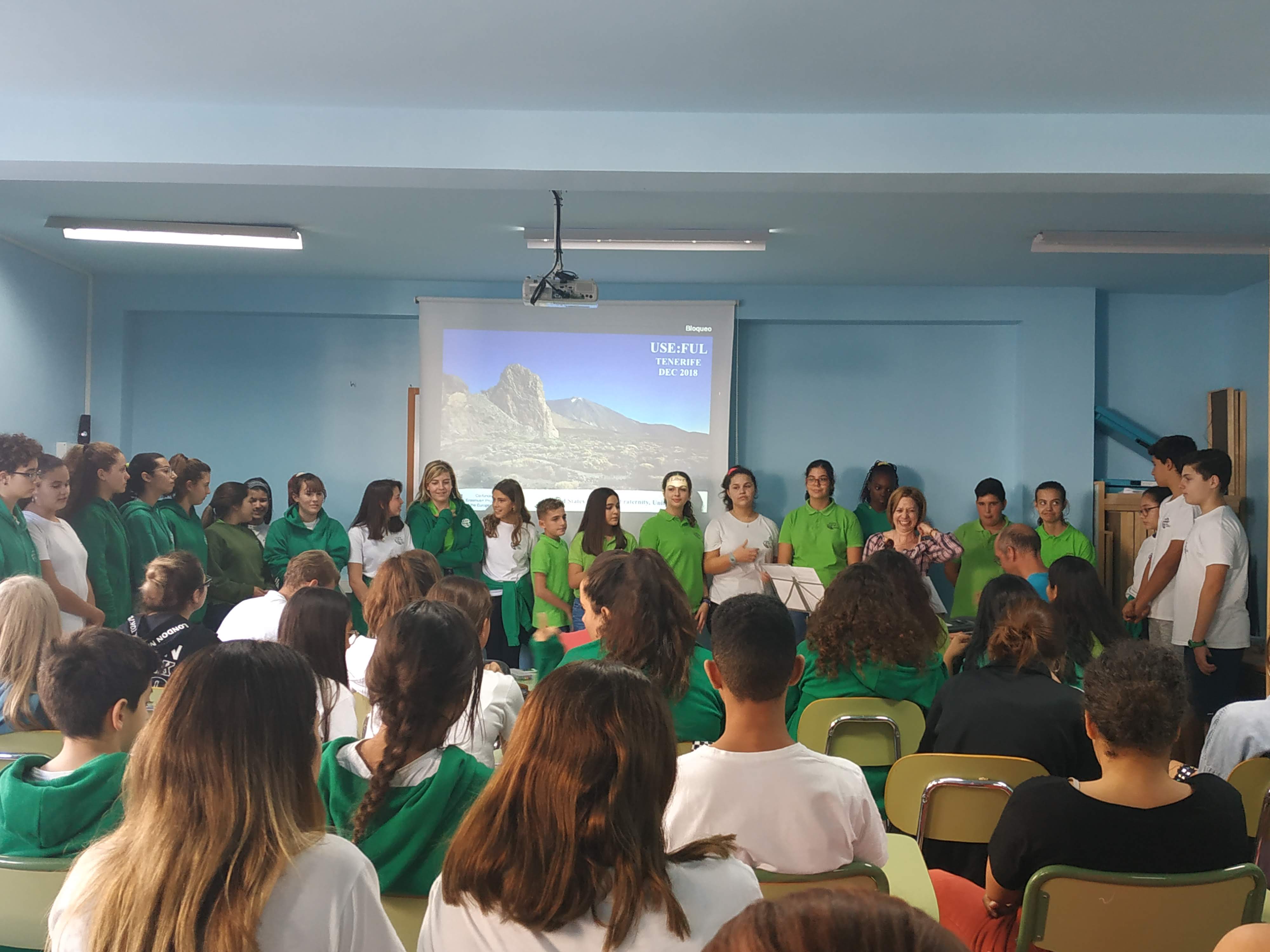 The seventh day
We were leaving from South airport early in the morning on Saturday at 7:25
We said bye to our hosts and flew away
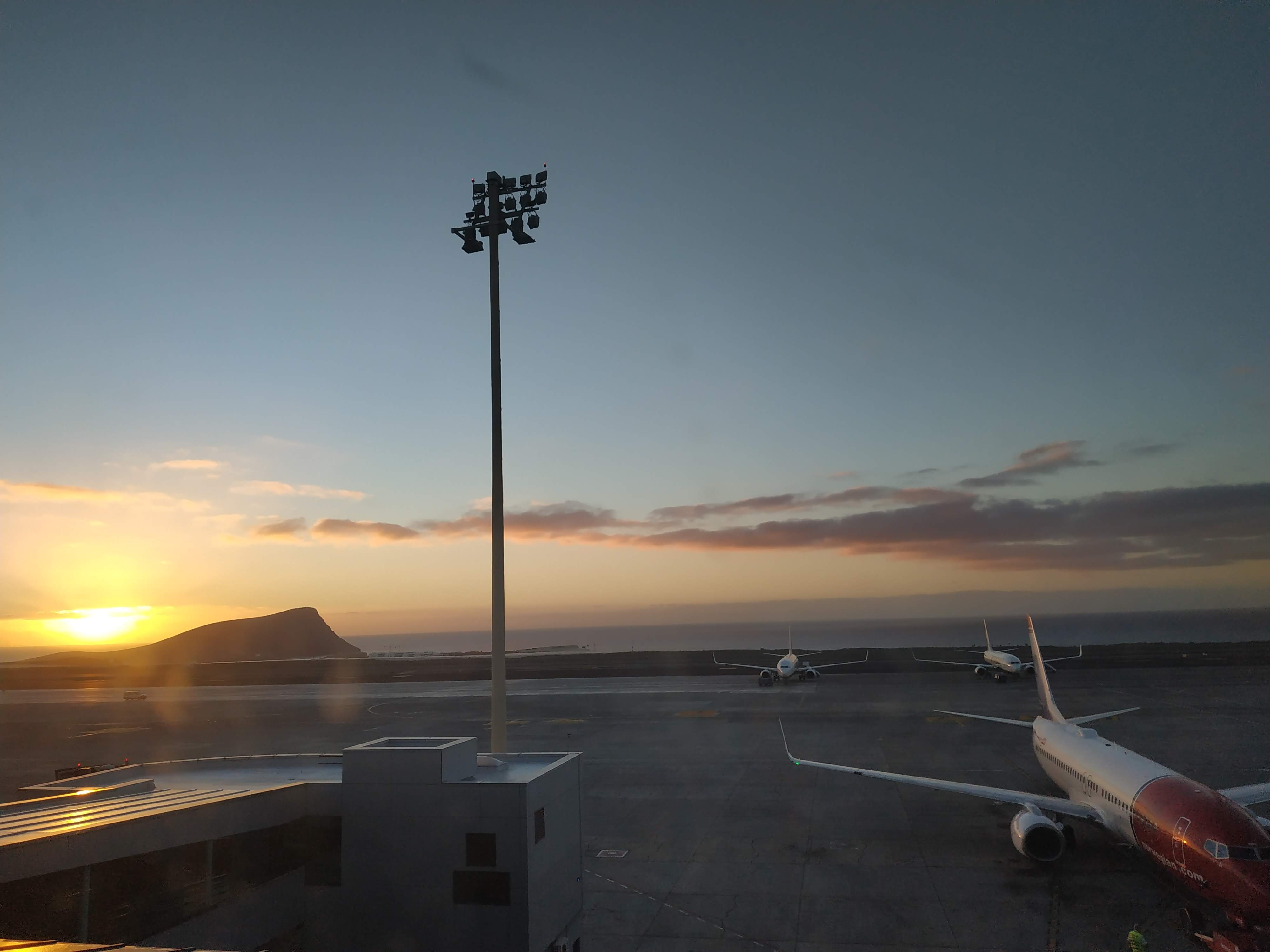